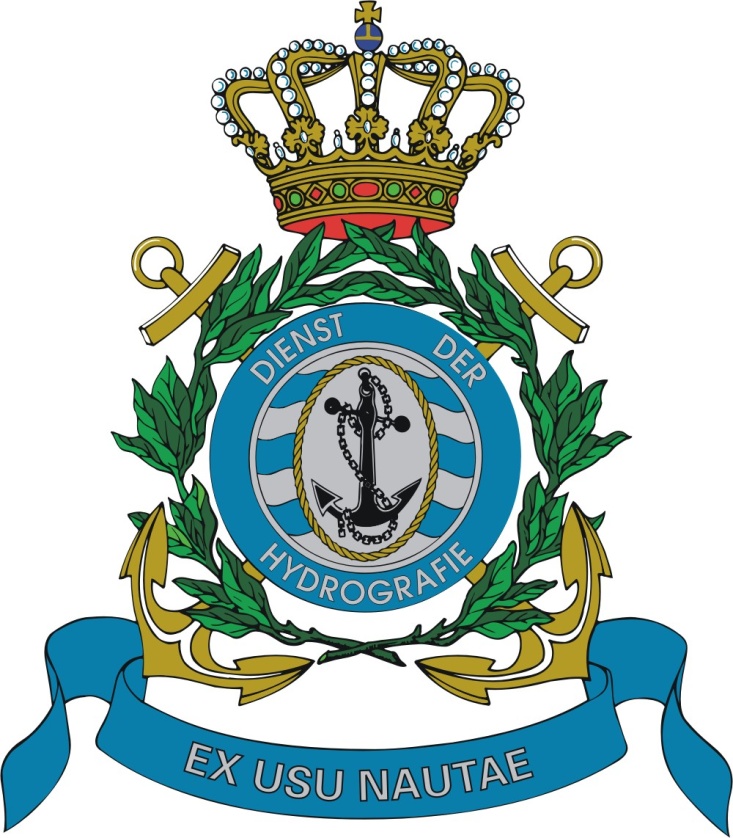 WENDWG10-02A VTC02Result of WEND-100 Drafting team
Captain (Navy)  Marc van der Donck 
 Chair drafting group
Content
Remit drafting group
Structure of WEND-100
Example Guidelines to implementation of WEND-100
Activities
Envisioned sequencing of work 
Issues
Reservations FR
Remit drafting group
Actions en decisions of WENDWG10 VTC01
WENDWG10/10:”develop WENS principles by adopting a tiered approach that include the IGIF principles”.
WENDWG10/15: “adjucate the various comments and prepare a consolidated version of the WENS principles and tired matrix. 
Deadline 30 July 2020

All comments received before and during VTC-01
WEND100 tiers from a ‘Maritime users’ perspective
Iteration 0.1
9 April 2020
Transitional approach
Structure of WEND-100 (1)
Introduce WEND-100 as a concept and anchor this in high overarching treaties and IHO decisions 

Introduce relation WEND-100 principles and S-1XX products, including
the tiered approach and applicability of principles
First tier is integral to safe navigation with full applicability of principles, S-101 is first tier
Others S-1XX products by means of Guidelines of implementation of WEND-100
relation with S-57
management of content and applicability (IRCC, C, A)
Structure of WEND-100 (2)
List WEND-100 principles per category
S-1XX product availability
Rights and Responsibilities
Coordination of S-1XX products and dissemination services
Maintenance and Improvement and dissemination service
Quality management
Mutual Assistance and Training

Build on existing language (SOLAS, WEND-principles), 
e.g. “arrangement” or “waters of national jurisdiction”
Exple Guidelines to implementation of WEND-100
Note 1:….
Note etc…
Activities
4 iterations

Latest WEND-100 V2.0 dd 30 July 2020

Each iteration accompanied by a record of change explaining how I have processed the comments received including rationale
Envisioned sequencing of work
Finish IHO resolution on WEND-100 principles
List of envisioned principles, maintained as required
No discrimination between overarching principles and bespoke principles for a specific S-1XX product
Foundation for the IHO S-100 roadmap
Part 1 of action WENDWG10/15

Next stage is finessing Guidelines of implementation of WEND-100
Iterative approach
Follow IHO road map for specific S-1XX products as it develops
Part 2 of action WENDWG10/15
Issues
Definitions
Product versus service
“Nautical and Hydrographic S-100 based product” , abbreviated as “S-1XX products”
“Dissemination service” 
Description of tier 1: 
“Integral to safe navigation”
Many opinions, wording follows reg 9. 
Introduction of “other parties” iso “other States”

Interrelations
Link with WWNWWS
Relation other S-100 product as those for WMO
Applicability of Data protection scheme (S-100 Par 15)
Reservations FR
As Chair I attempted to take account of all comments

It was hard to consolidate some of the comments made by FR with the original remit or with the consensus developing in the group (as some fundamental changes where introduces later in the process).

FR concluded that they “would not push their alternative proposal any further and supported version 2.0. with, however, some proposals for adjustments submitted for consideration by the group”.